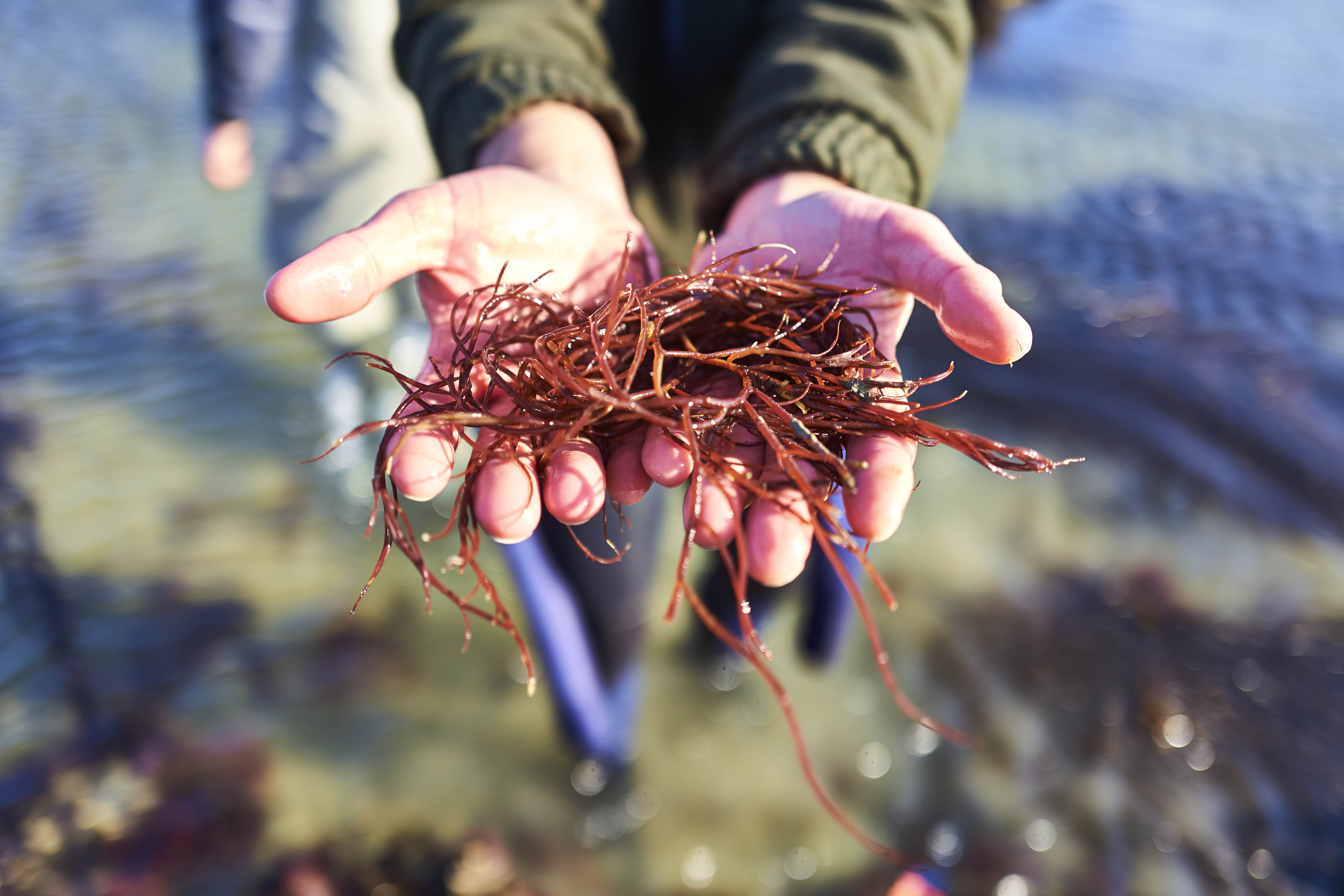 WIER &
WEERSTAND
WORKSHOP
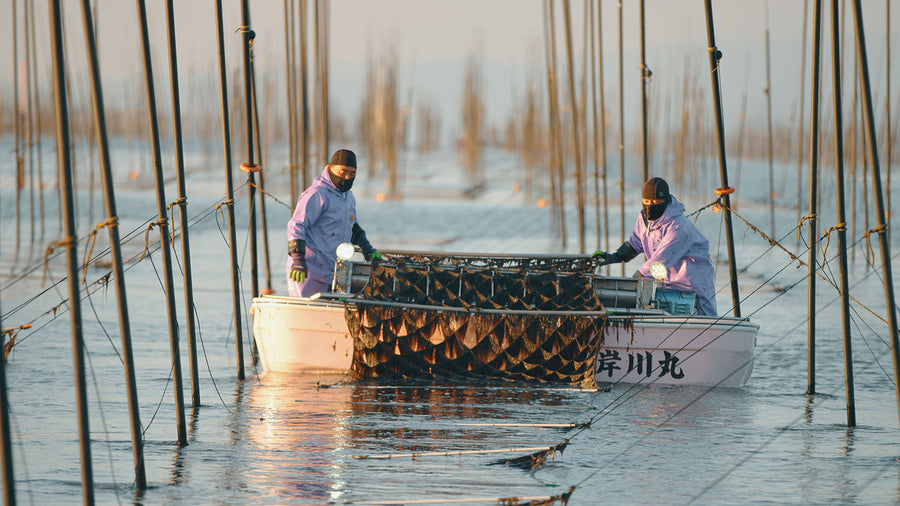 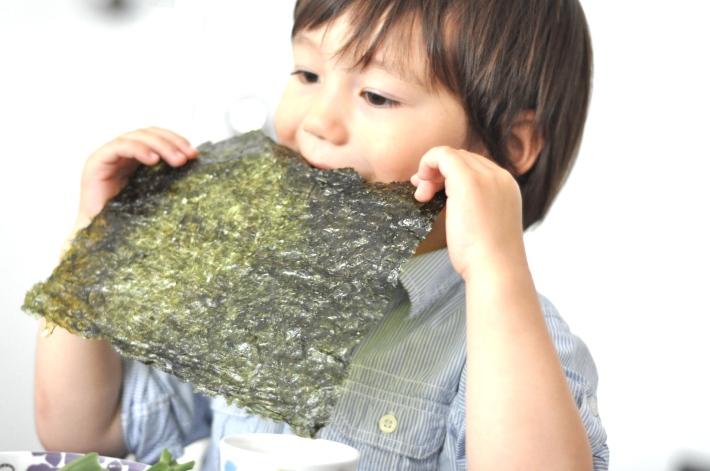 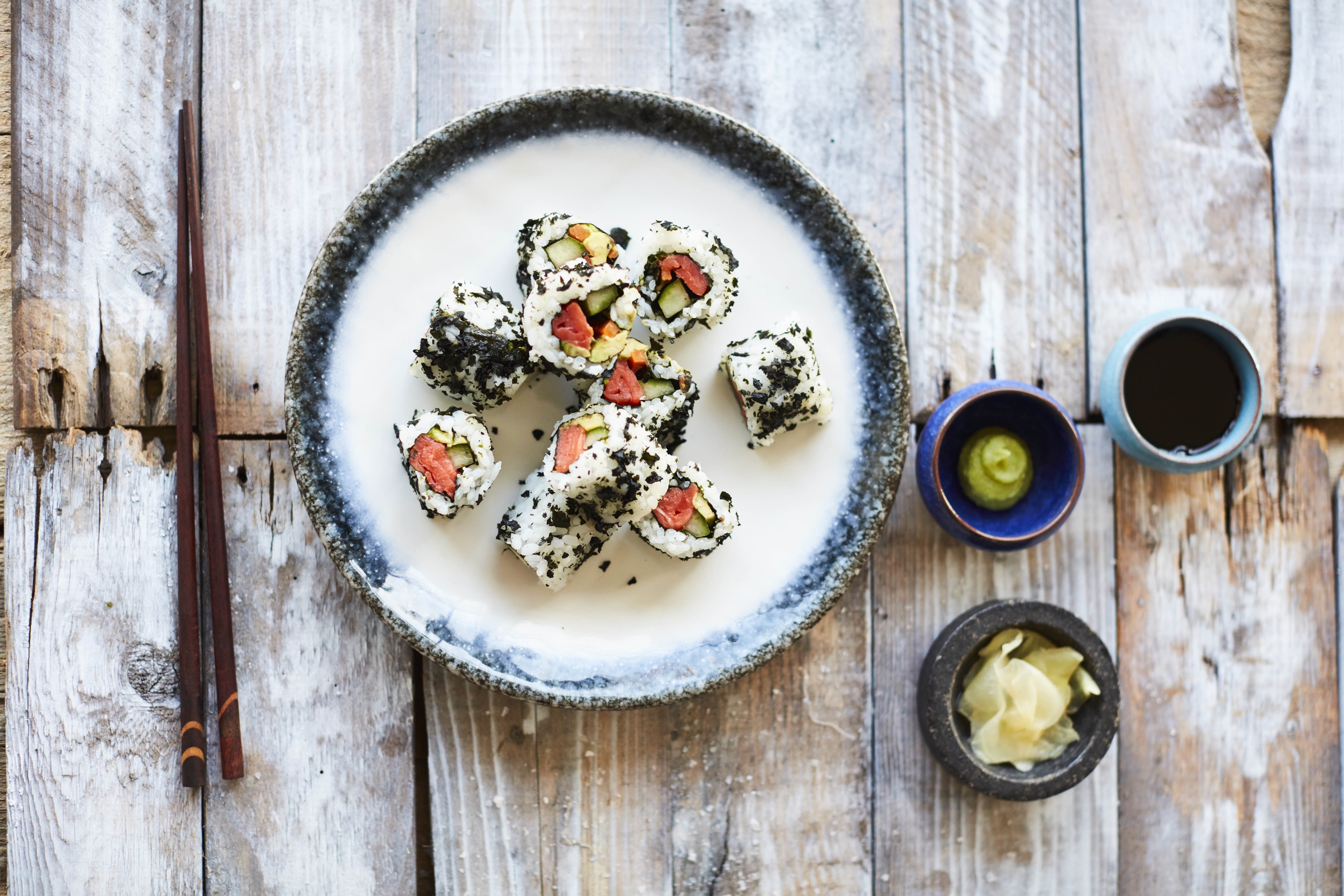 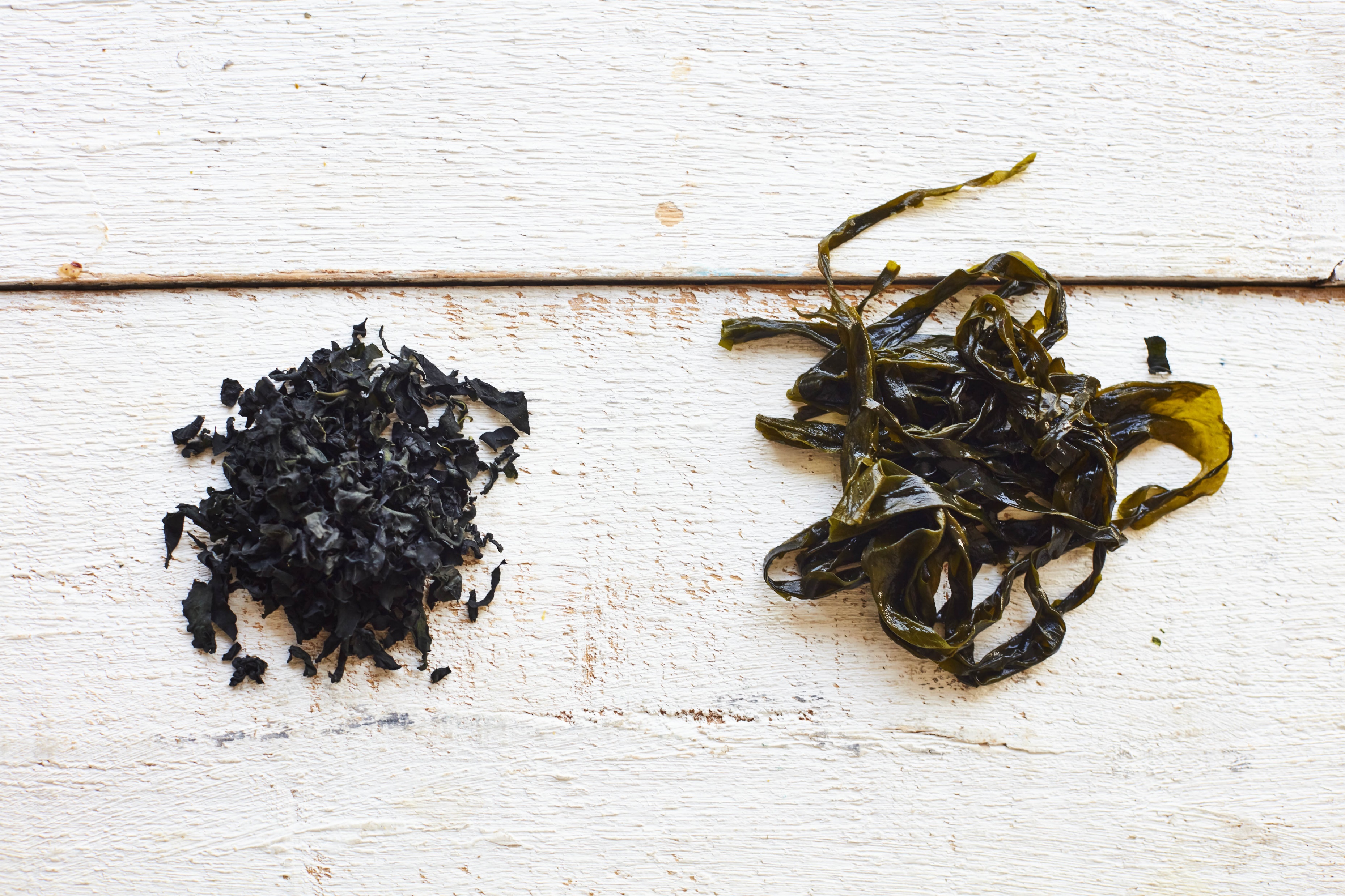 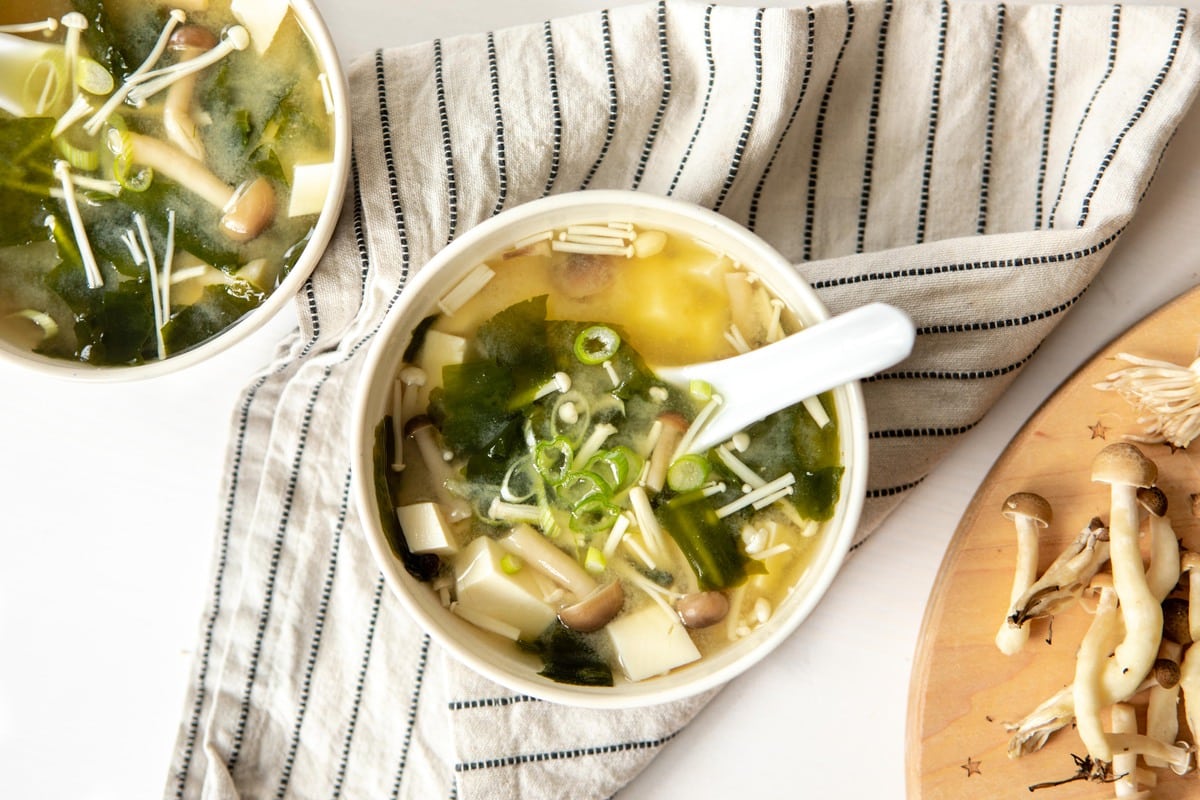 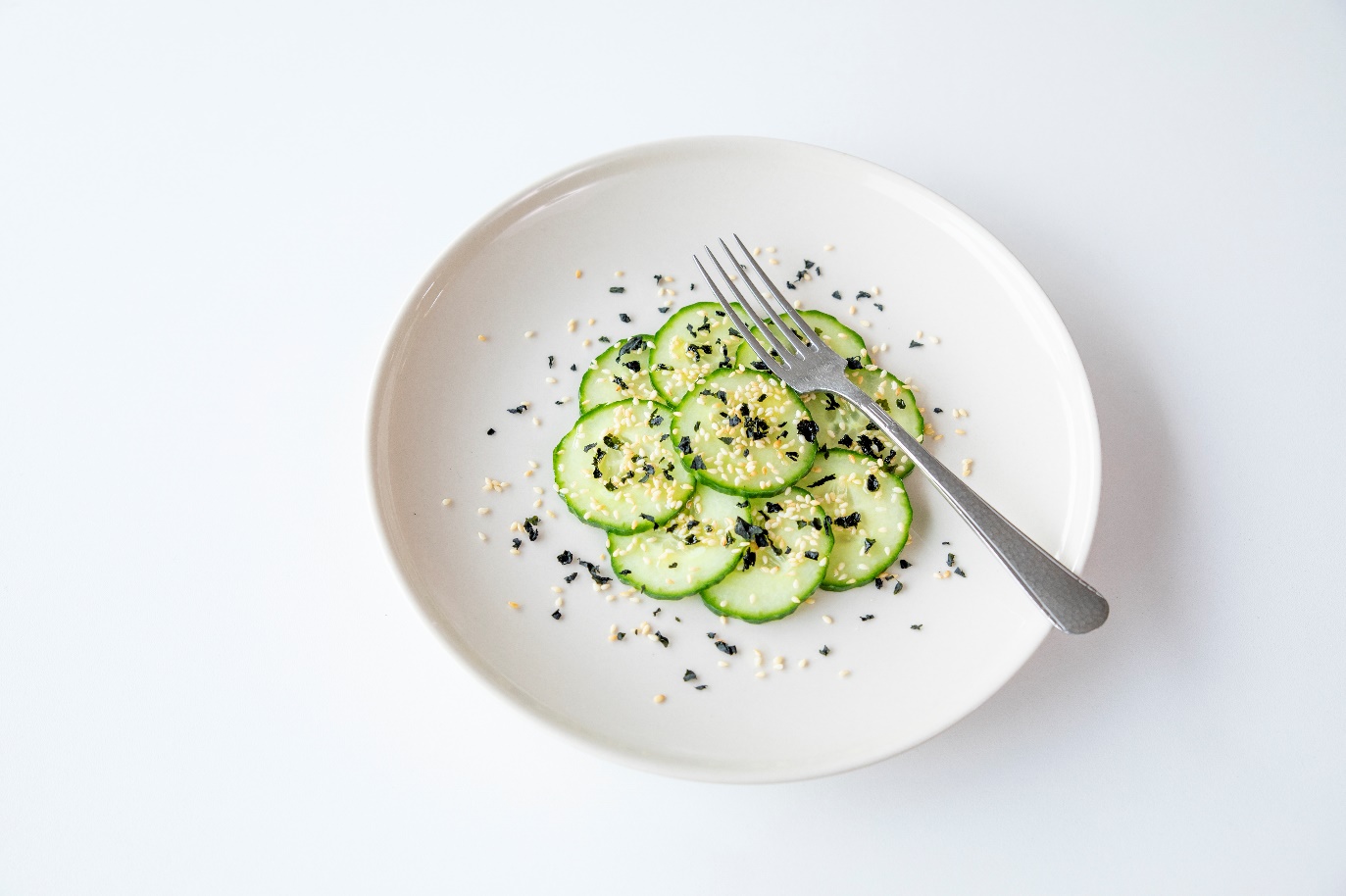 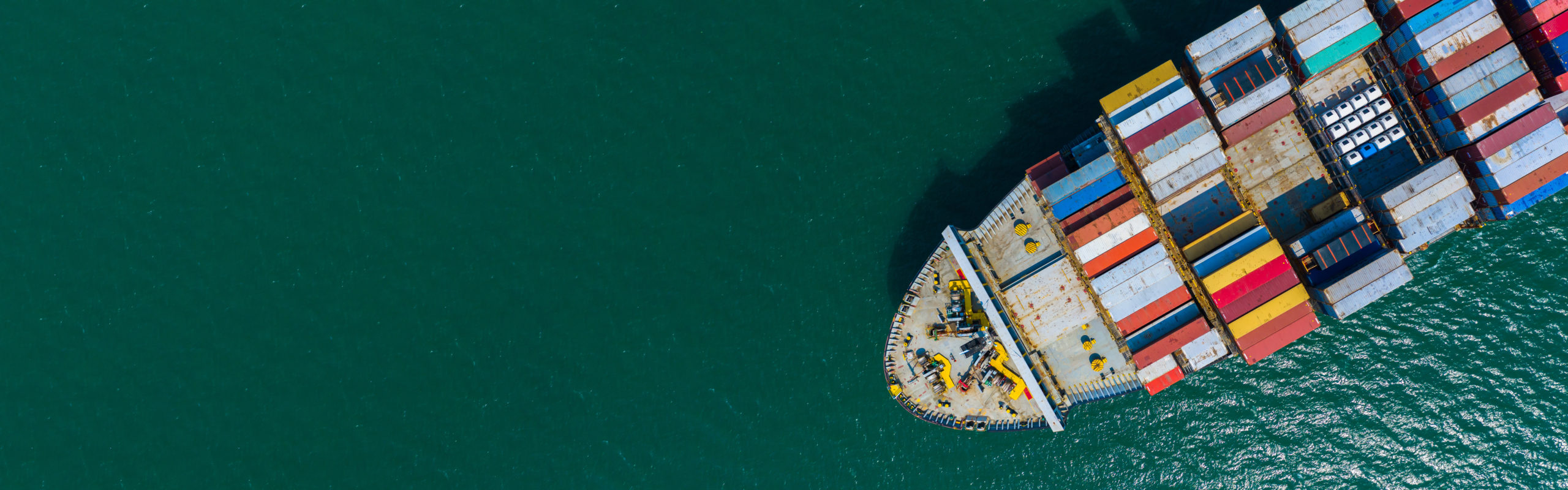 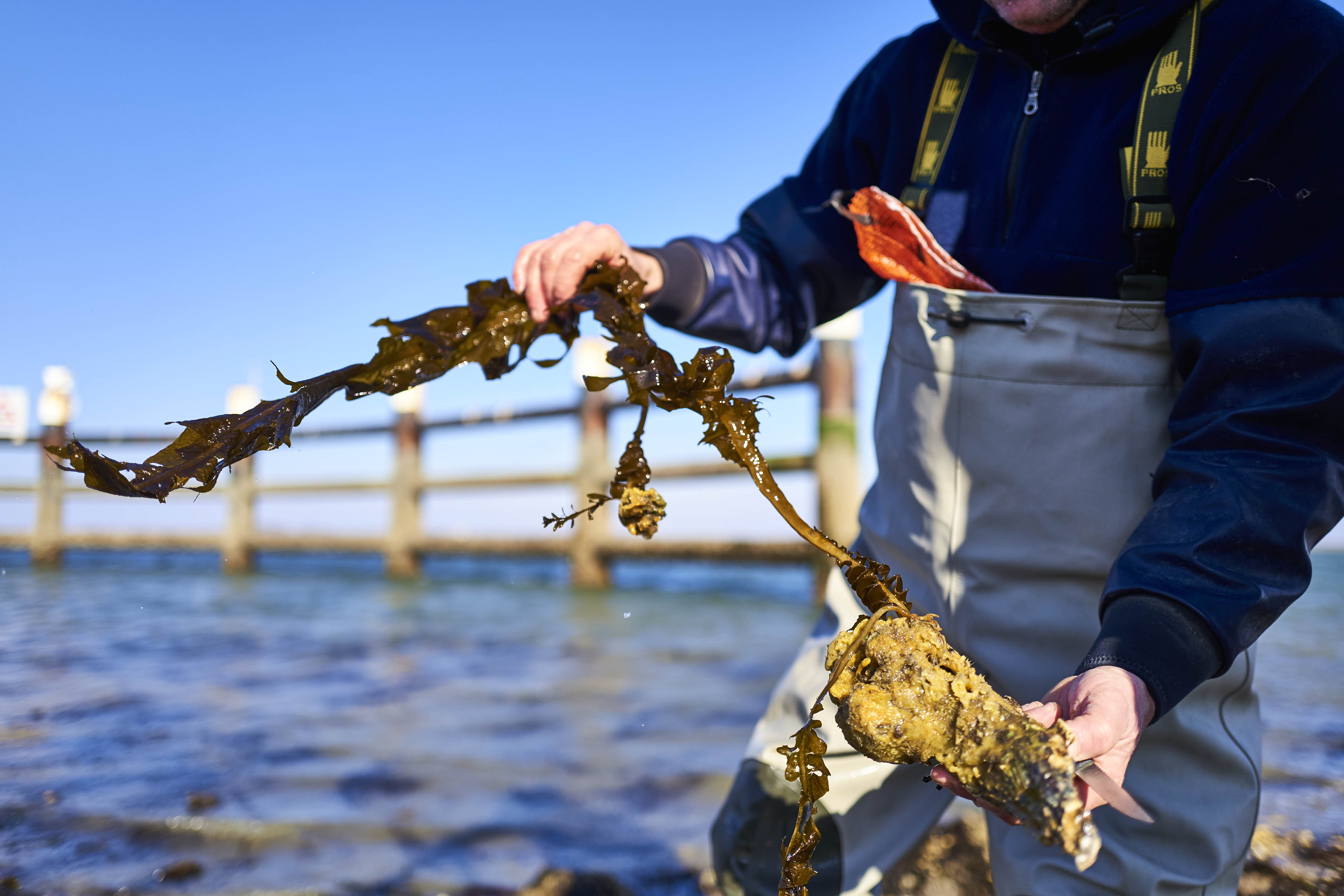 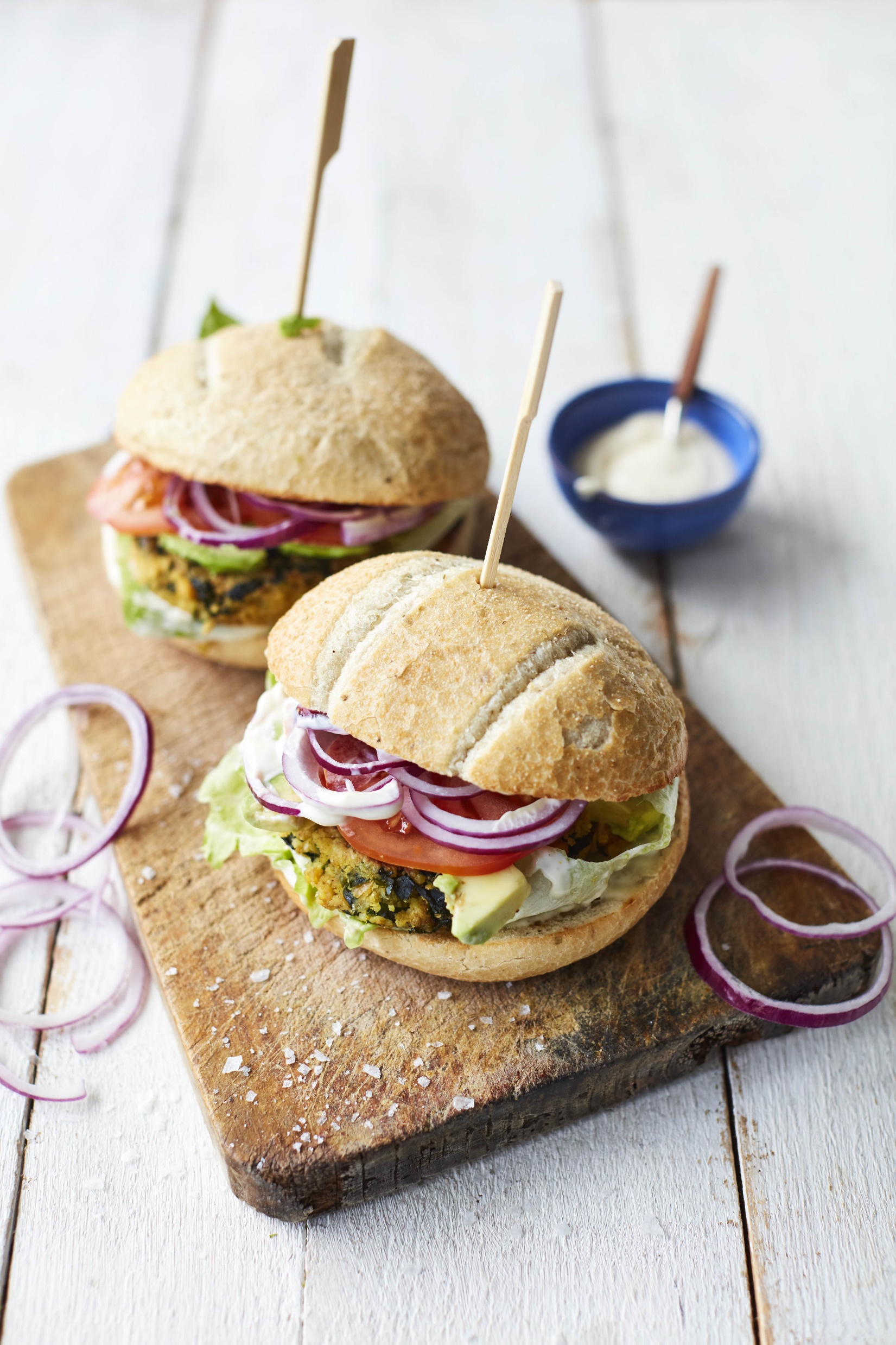 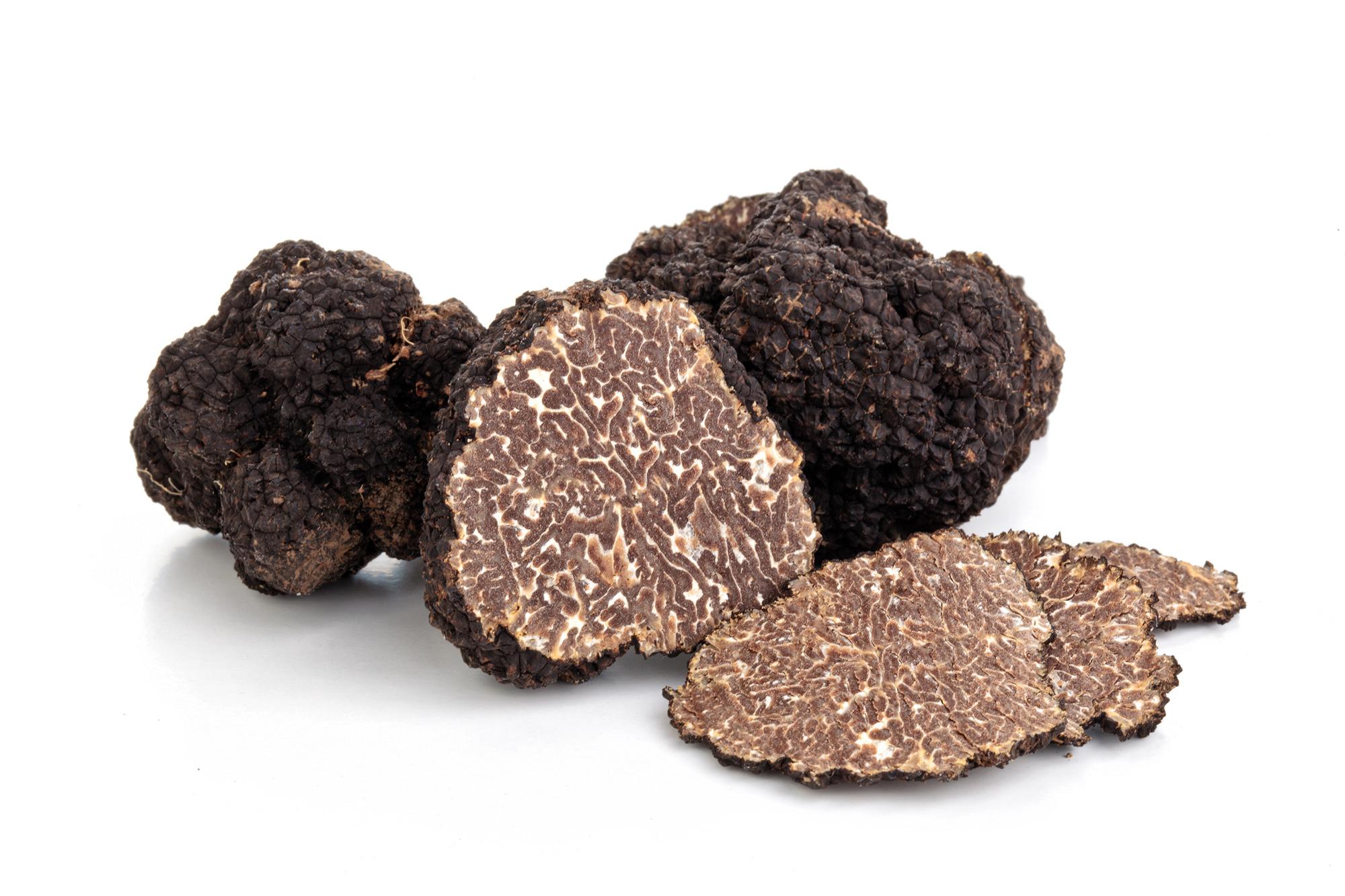 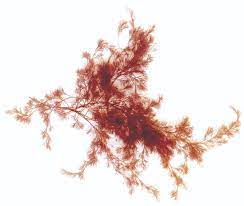 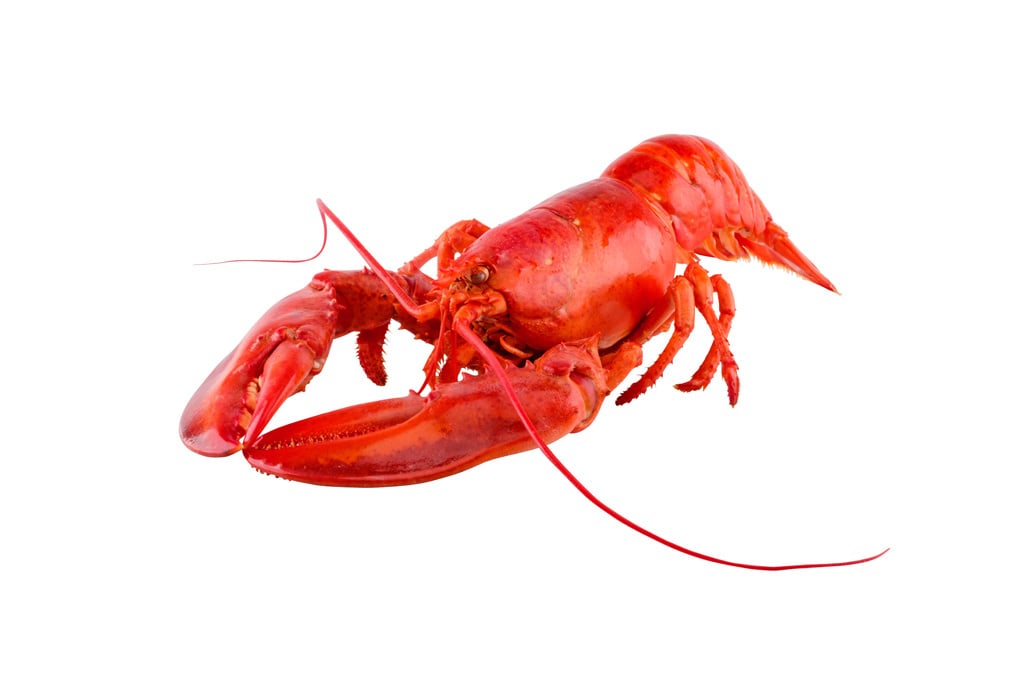 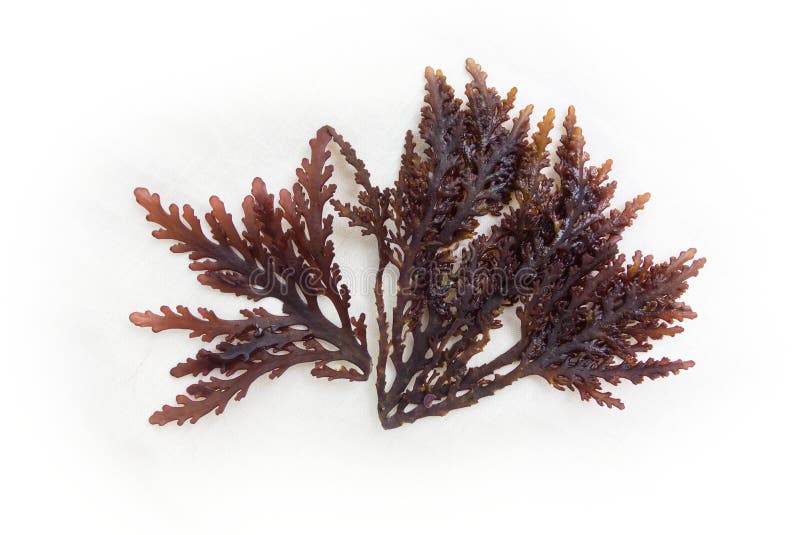 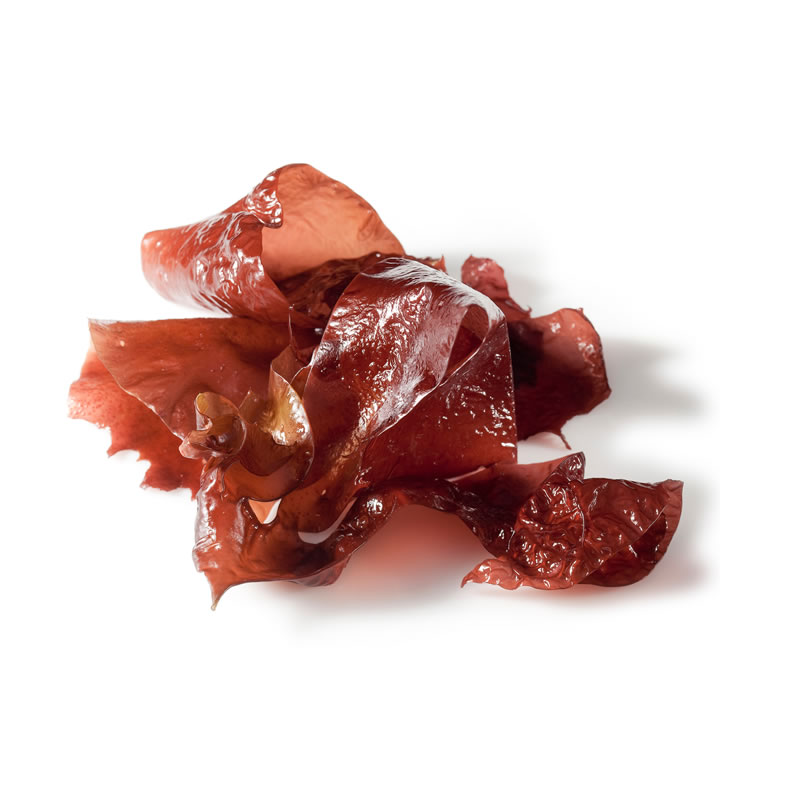 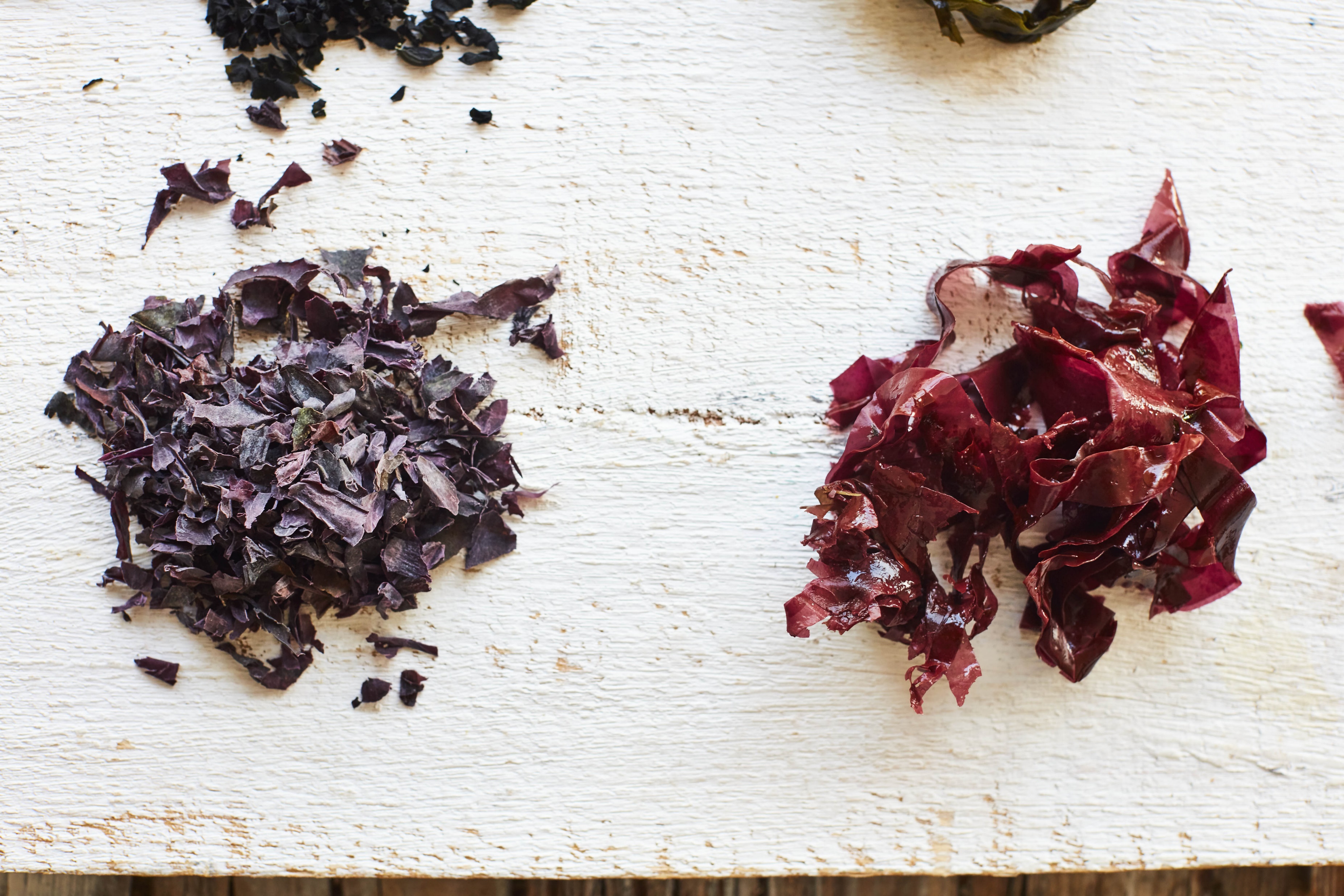 zeewierman.nl

@zeewierman

toinewilke@gmail.com